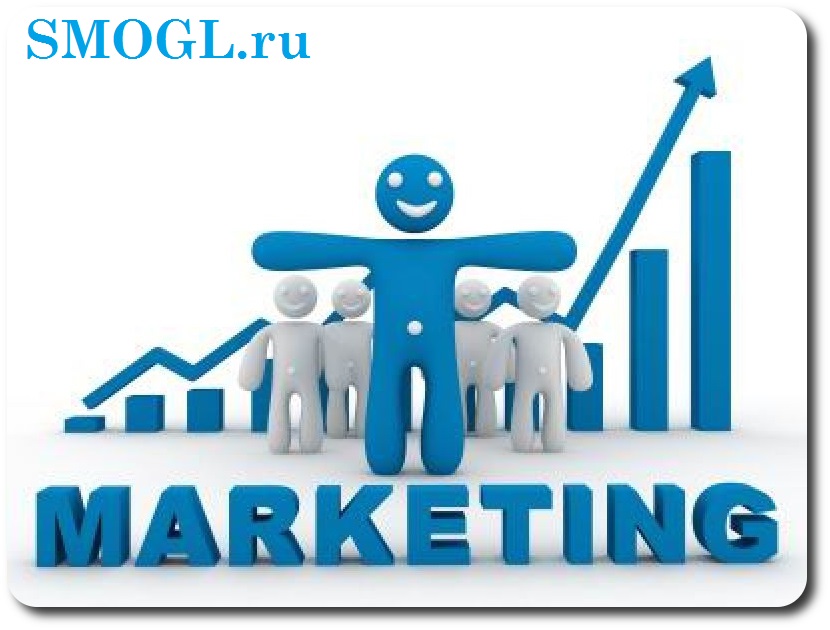 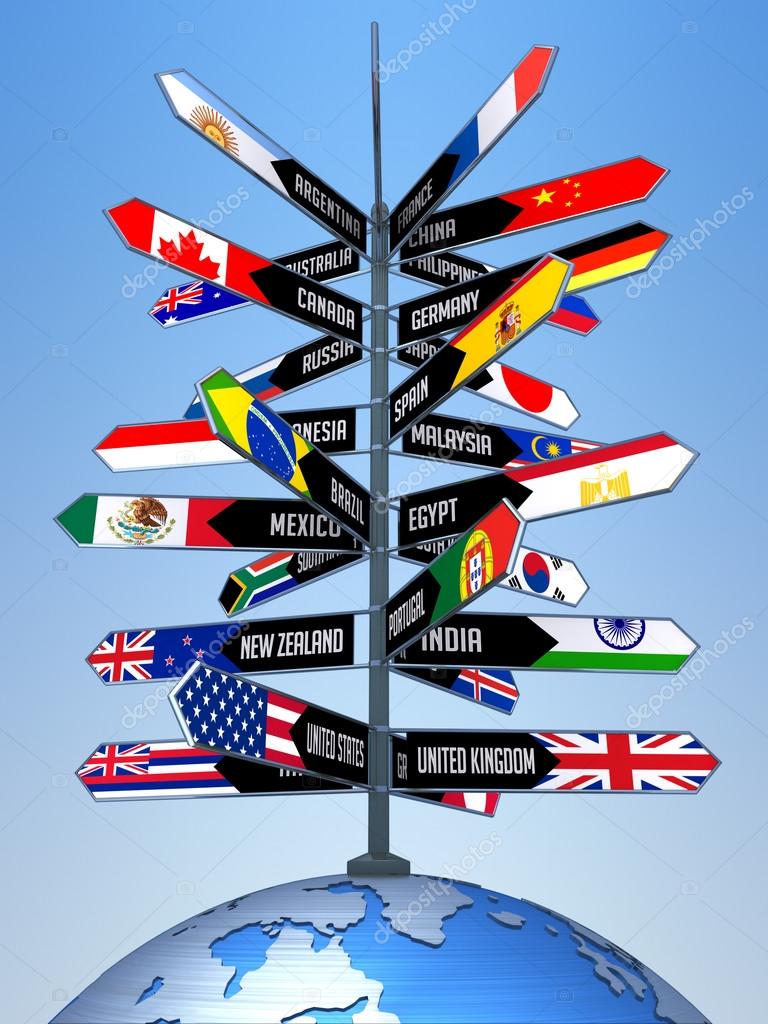 МАРКЕТИНГ В ТУРИЗМЕДодонов О.В.
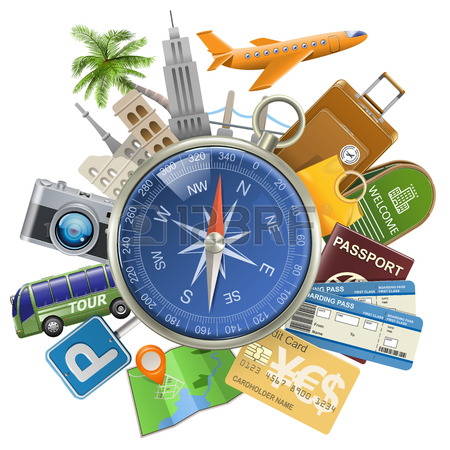 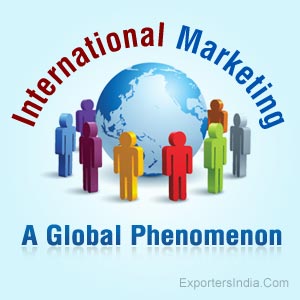 ТЕМА 3. 
СЕГМЕНТИРОВАНИЕ ТУРИСТИЧЕСКОГО РЫНКА
3.1 Общие принципы сегментирования рынка
3.2 Признаки, критерии и методы сегментации рынка
3.3 Этапы сегментирования
3.4 Особенности сегментирования в маркетинге туризма (на примере важнейшей группы – потребителях)
3.1 Общие принципы сегментирования рынка
«Сегментация» (от лат. segmentum — отрезок, полоса, от seco — режу, рассекаю) 
разделение рынка на сегменты, где «сегмент» понимается как— часть чего-либо»;
процесс разбивки потребителей или потенциальных потребителей на рынке на различные группы (или сегменты), в рамках которых потребители имеют схожие или аналогичные запросы, удовлетворяемые определенным комплексом маркетинга;
деление (дифференциация) любого рынка на отдельные части (сегменты) с учетом множества критериев и факторов, где сегментом рынка является не только потребитель, а группы потребителей, продуктов или предприятий, обладающих общими характеристиками.
Процесс сегментирования рынка
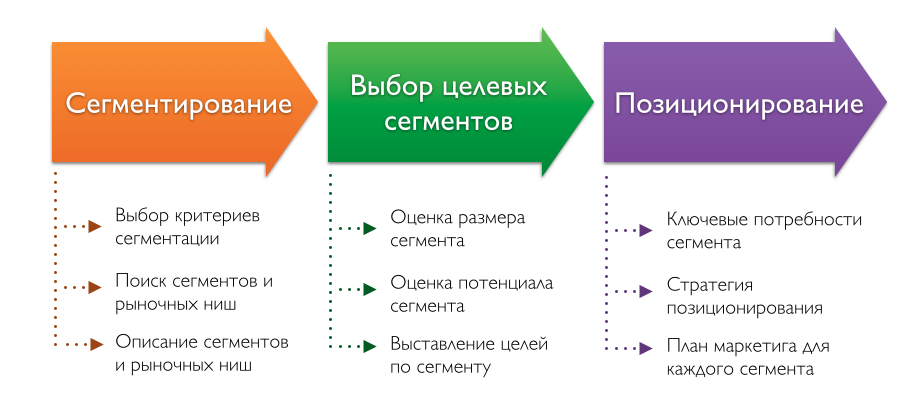 Принципы сегментирования рынка
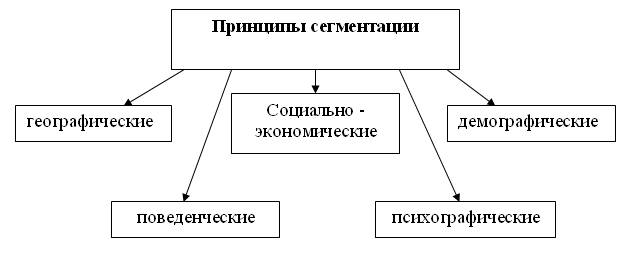 3.2 Признаки, критерии и методы сегментации рынка
Признаки сегментации рынка по группам потребителей 
географические, демографические, личностные, поведенческие и др. 
Признаки сегментации рынка по группам продуктов
функциональные и технические параметры продукта, цена и т.п.
Признаки сегментации рынка по предприятиям-конкурентам 
величина предприятия, качественные показатели продукта, цена, каналы сбыта, продвижение продукта на рынке и т.п.
Критерии сегментации и отбора рынков
– емкость сегмента, по которой определяется число потенциальных потребителей и, соответственно, необходимые производственные мощности;
– каналы распространения и сбыта продукции (работ, услуг), позволяющие решить вопросы о формировании сети сбыта;
– устойчивость рынка, позволяющая сделать выбор о целесообразности загрузки мощностей предприятия;
– прибыльность, показывающая уровень рентабельности предприятия на данном сегменте рынка;
– совместимость сегмента рынка с рынком основных конкурентов, позволяющая оценить силу или слабость конкурентов и принять решение о целесообразности и готовности внесения дополнительных затрат при ориентации на таком сегменте;
– оценка опыта работы конкретного персонала предприятия (инженерного, производственного или сбытового) на выбранном сегменте рынка и принятие соответствующих мер;
– защищенность выбранного сегмента от конкуренции.
«Базовые" методы сегментирования
Кластерный анализ потребителей (таксономия)
На основе "продуктовой сегментации" или сегментации рынка по параметрам продукции
Метод составления функциональных карт - проведение двойной сегментации, по изделию (услуге) и потребителю
Сегментирование по методу "a priory"
Метод "К-сегментирования" ("post hoc" метод)
3.3 Этапы сегментирования
Определение возможных признаков сегментирования
Проведение опроса
Определение "пригодных" признаков сегментирования
Выделение сегментов
Формулировка сегментов
Классификация видов сегментирования рынка
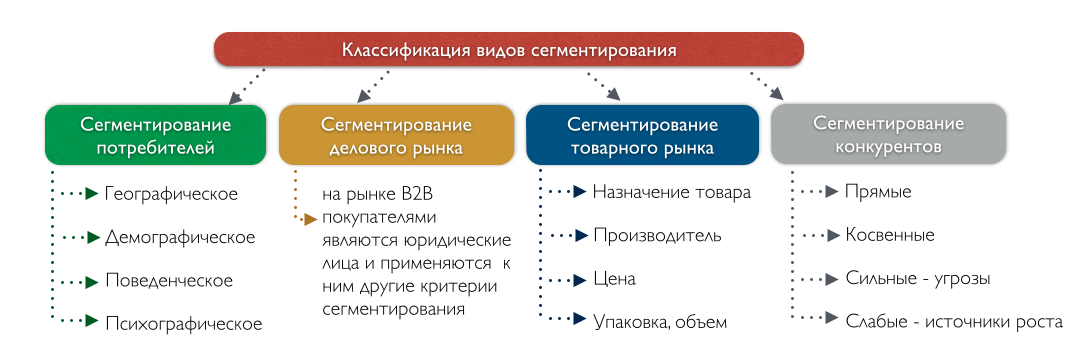 3.4 Особенности сегментирования в маркетинге туризма
(на примере важнейшей группы – потребителях)
в роли непосредственного потребителя услуг и покупателя (заказчика) нередко выступают разные лица (например, бронирование номеров для своих сотрудников компанией);
решение о приобретении туристских услуг может меняться в зависимости от цели путешествия, наличия свободного времени, продолжительности и частоты отдыха;
общий интерес групповых путешествий в ряде случаев отличается от потребностей и желаний каждого индивидуума (члена группы);
мотивация туристов отличается в зависимости от времени, когда принимается решение о покупке и бронировании тура (например, мотивы путешествий различны у туристов, купивших туры заблаговременно, и у тех, кто приобрел "горящие путевки").
Мотивы, побуждающие белорусских туристов при выборе направления путешествия
Барьеры, характеризующие психологические препятствия, возникающие у туристов
физический барьер характеризуется опасениями, связанными с климатической адаптацией, плохим самочувствием, непереносимостью метеоусловий и болезнью длительных перемещений;
психоэмоциональный барьер возникает из-за боязни нервного напряжения, эмоциональных расстройств, стрессовых ситуаций, психического дискомфорта, связанного с опасениями по поводу условий проживания, обслуживания и еще целого ряда факторов;
психологический барьер формируется на основе негативной информации, полученной из официальных источников и средств массовой информации, а также нелестных отзывов людей, побывавших в стране;
коммуникативный барьер возникает из-за незнания языка, неумения пользоваться местными средствами передвижения и боязни неблагоприятной криминогенной обстановки в стране пребывания;
экономический барьер характеризуется опасениями в связи с предстоящими финансовыми затратами, возможной нехваткой денег в поездке, дороговизной или элементарным обманом;
культурный барьер формируется из-за незнания или непереносимости национально-культурных особенностей страны пребывания.